Nursery 
SUMMER 2  04.06.25-23.07.25
What will I be learning this half term?
Polite Reminders
All children need to have a filled water bottle in school every day, no juice please.
Please ensure that your child has spare clothes in their pump bag.
Please can you ensure that your child has the correct uniform on-no trainers. 
Please ensure you let a member of staff know if somebody new is collecting your child. 
Please could you ensure that your child’s hair is tied up in a bobble.
Please ensure that you bring your child’s library book into school every Monday to be changed.
C&L, Phonics & Literacy. 
I will begin to pay attention to more than one thing at a time. 
 I will know and retell the story ‘The 3 Little Pigs’.
I will know and use vocabulary linked to their theme ‘Once Upon A Time’ including magic, fairytale, happily ever after. 
I will know how to read from left to right and top to bottom. 
I will read and reread a selection of books to engage in conversations about the story, develop understanding and learn new vocabulary. 
I will write my name.
Personal, Social & Emotional

I will show confidence by going on a coach for a school trip. 
I will know how to independently use the toilet.
I will know how to listen to a friend and agree a compromise.
Once Upon a Time.
Maths

I will count recognise numbers 1, 2 and 3.
I will make an AB repeating pattern. 
I will notice and correct an error in a repeating pattern. 
I will discuss routes and locations using words such as ‘in front of’ and ‘behind’.
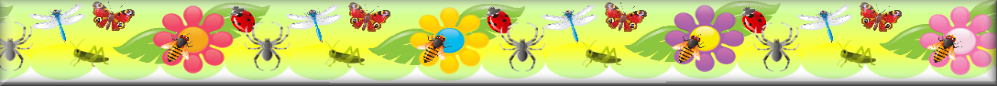 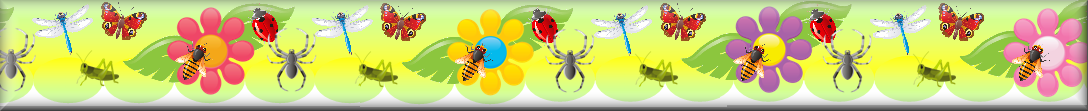 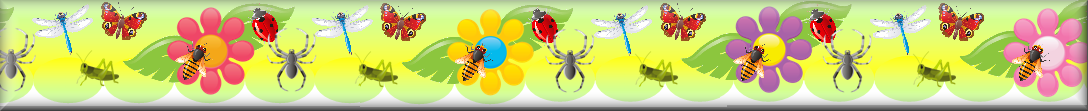 Understanding the World

PAST & PRESENT- I will begin to understand that at the moment they attend Nursery but soon they will go to ‘big school.’
PEOPLE, CULTURE AND COMMUNITIES CHILDREN-I will know where ‘big school’ is and other school’s they may be going to are in Little Hulton/Walkden. 
I will take time to reflect and say a short thank you prayer.
THE NATURAL WORLD-I will explore and talk about forces including magnets, floating/sinking and stretching.
ICT-I will learn how to operate wind-up toys and pulleys.
Expressive Arts & Design

I will know the nursery rhymes/songs: 
- 5 Little Monkeys Jumping on the Bed
 - Polly Put the Kettle On 
- The Wheels on the Bus Children will play a range of instruments to express their feelings and ideas. 
I will explore various painting techniques such as splatter painting, bubble painting, straw painting, printing etc. 
I will explore and make art in the style of Andy Goldsworthy.
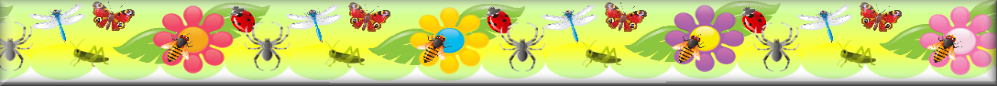 Physical
I will know how to walk forward along a bench, watching my feet 
I will know how to jump off a low step, landing on two feet.
I will show preference for a dominant hand.
I will know how to jump off a small step landing on two feet.
I will learn how to use gymnastic equipment safely 
I will learn that my arms can help me balance